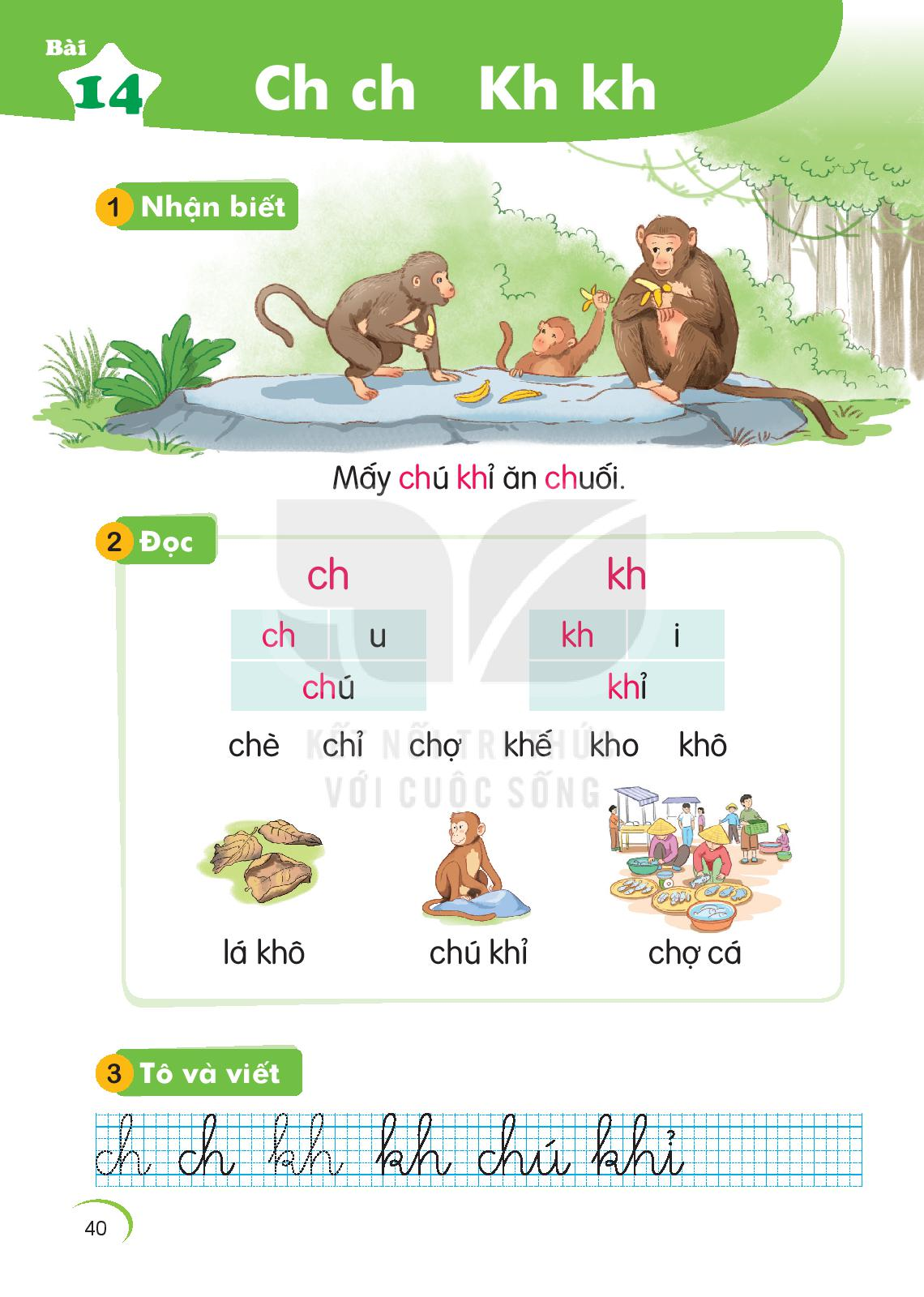 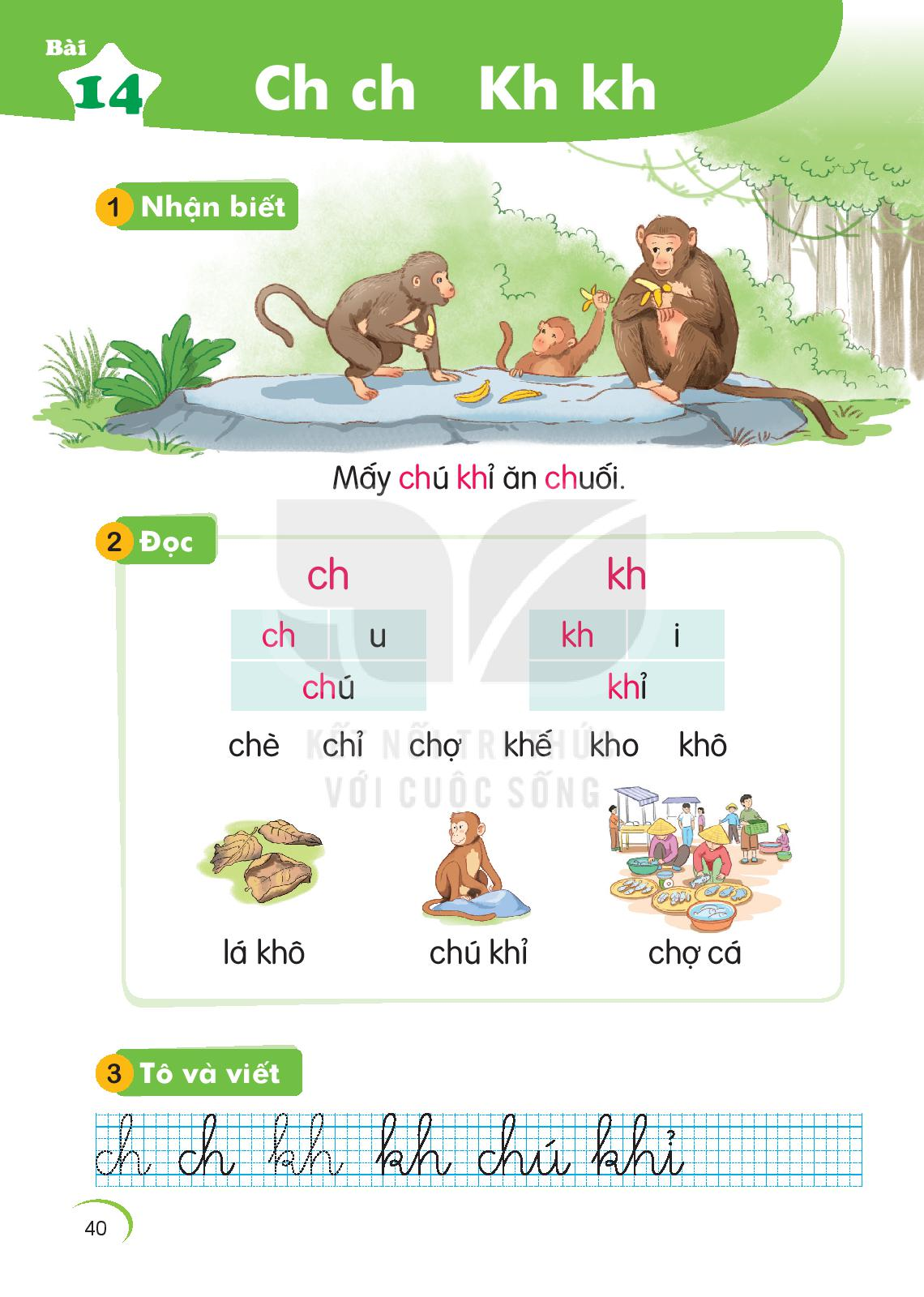 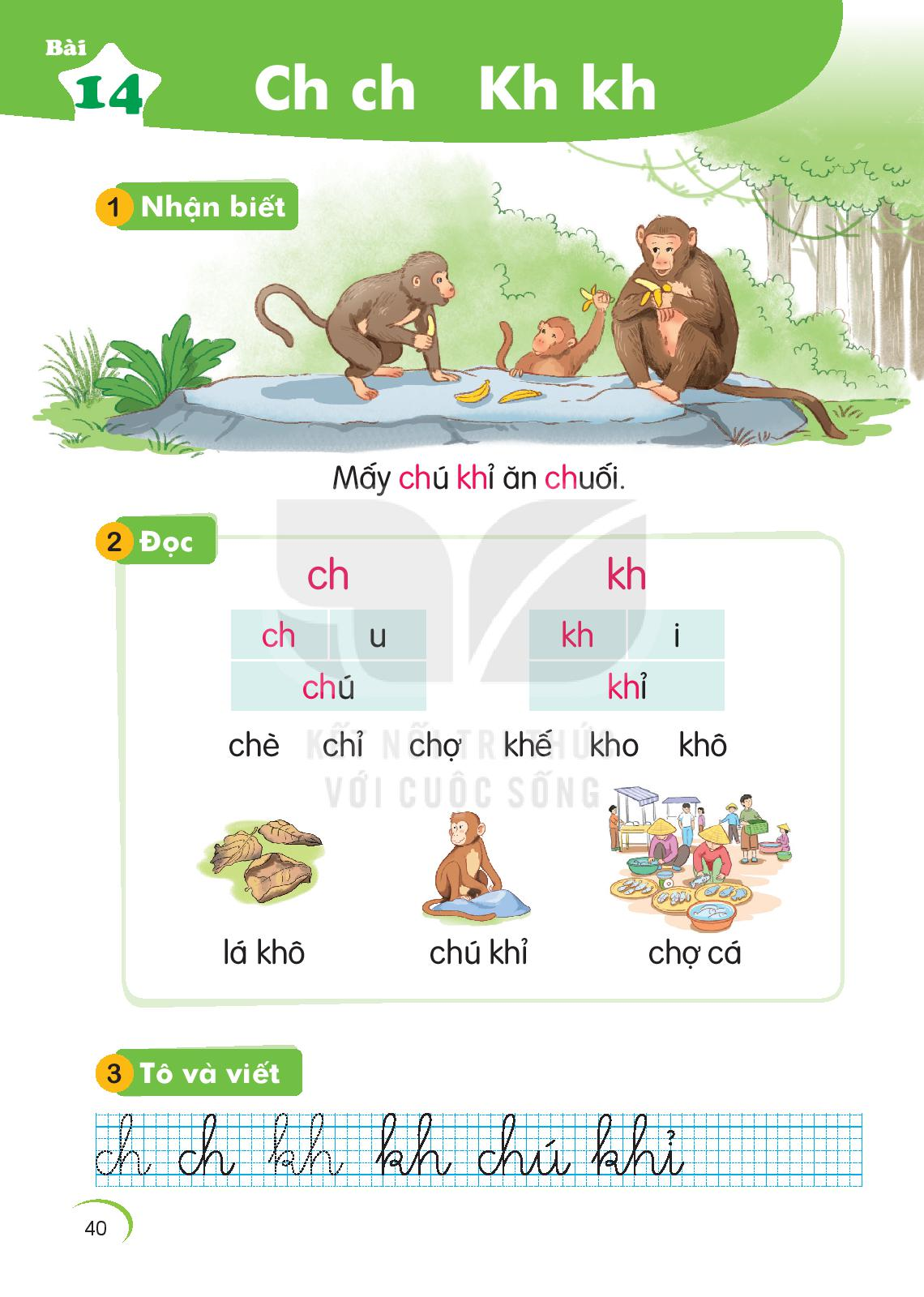 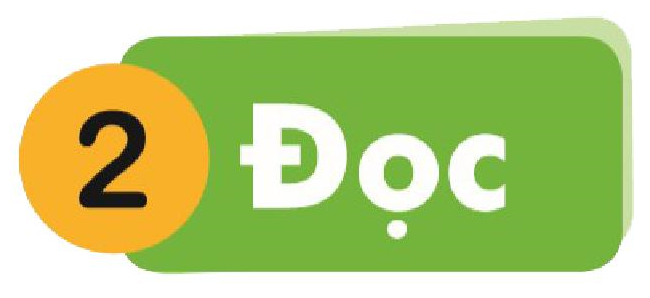 ch
kh
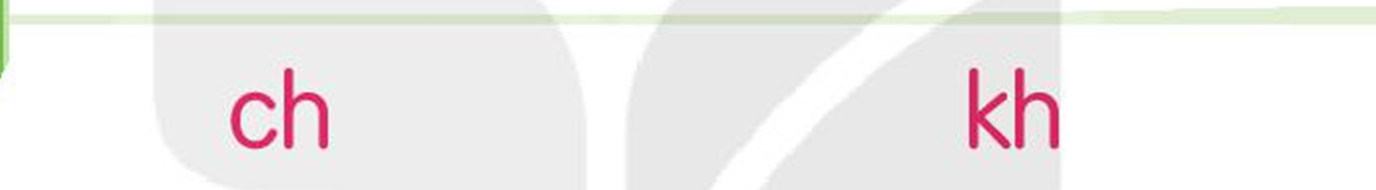 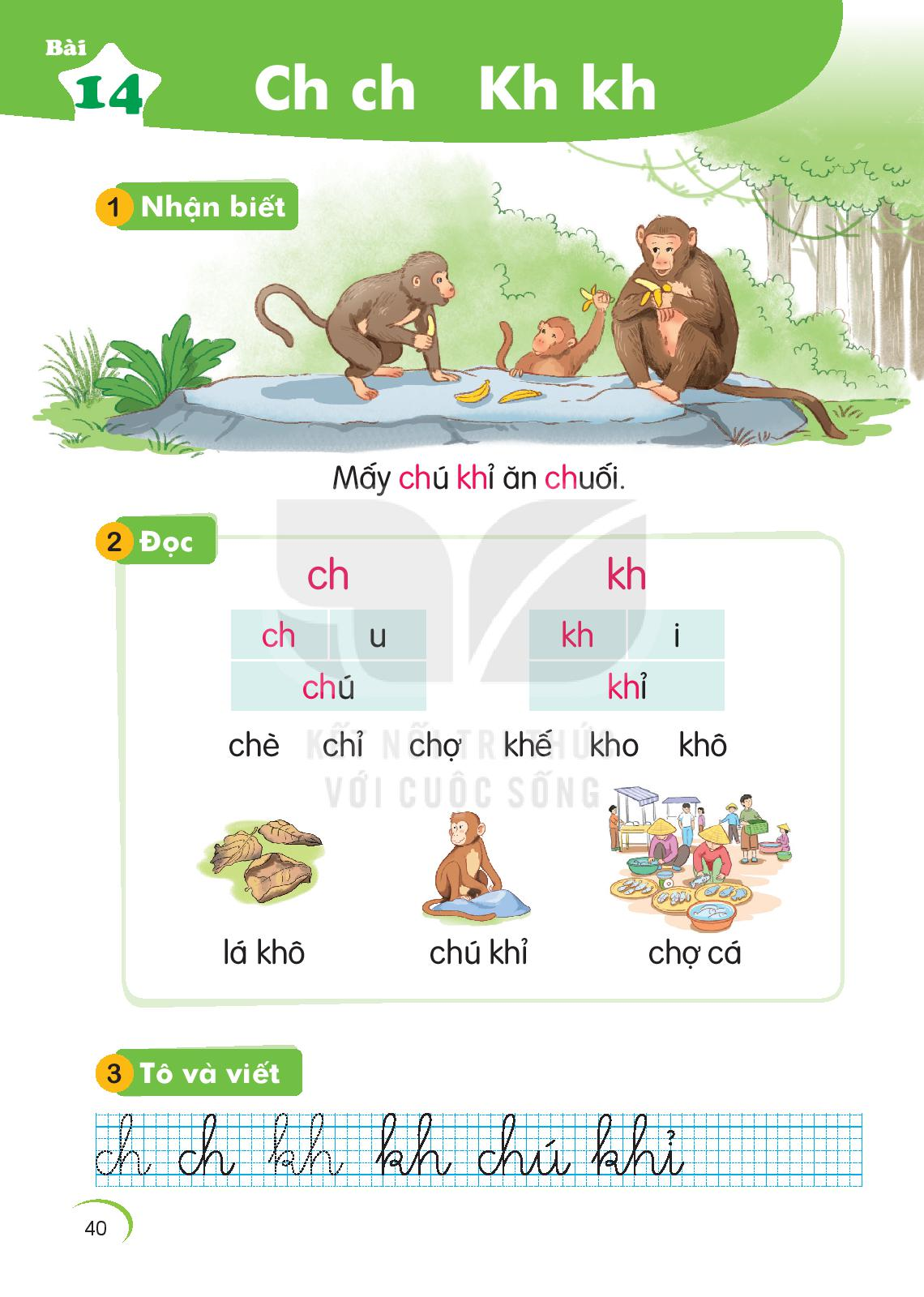 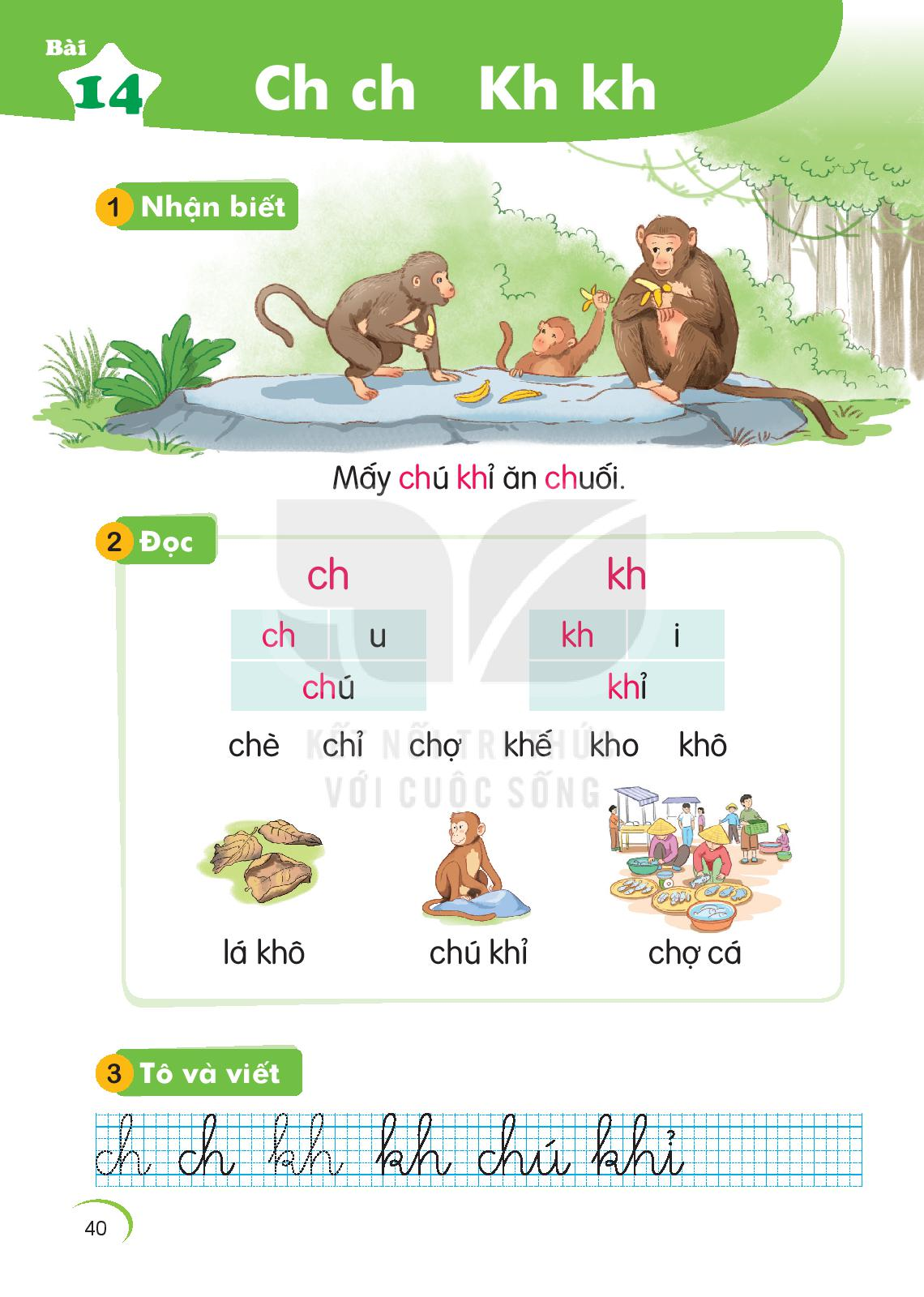 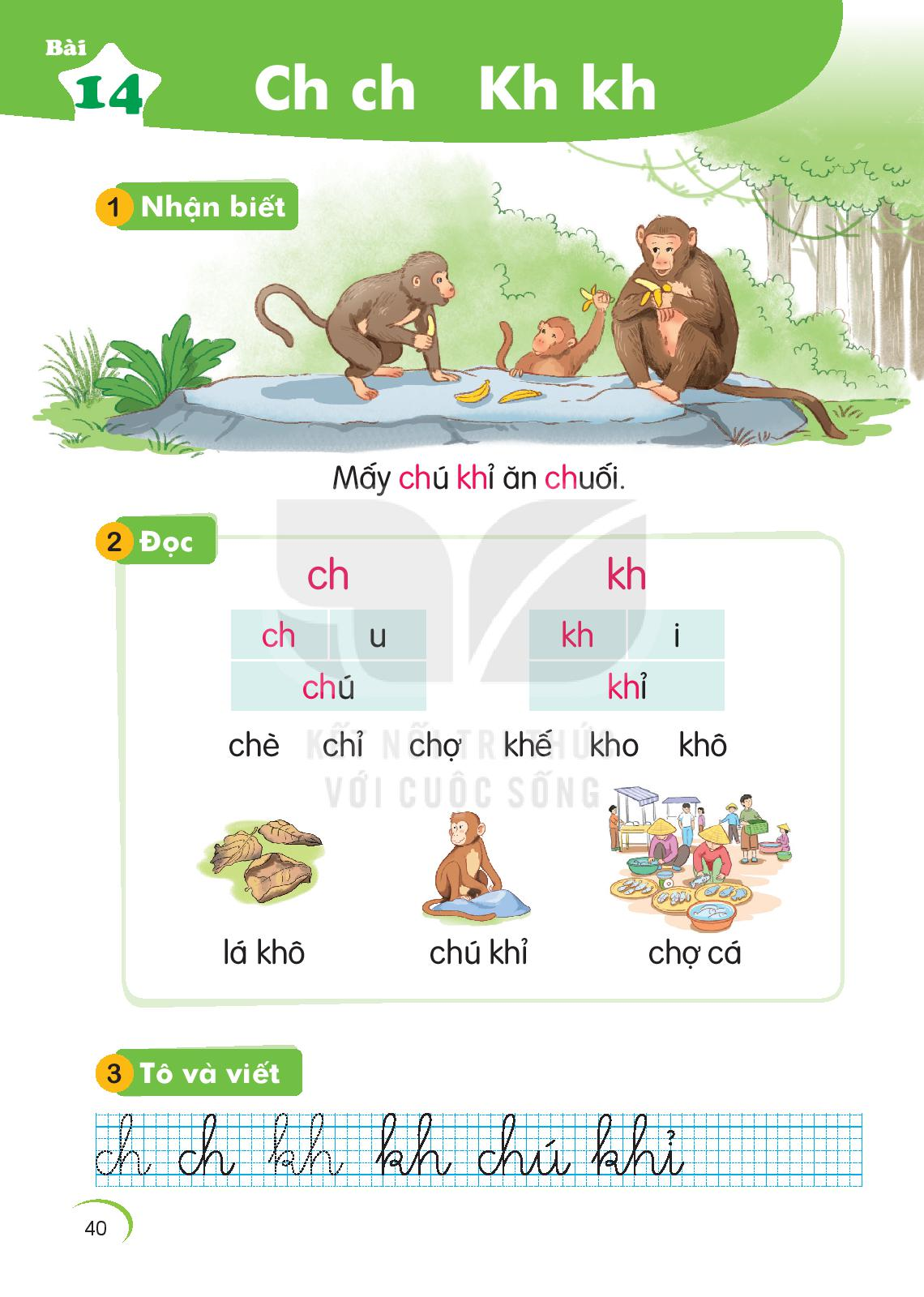 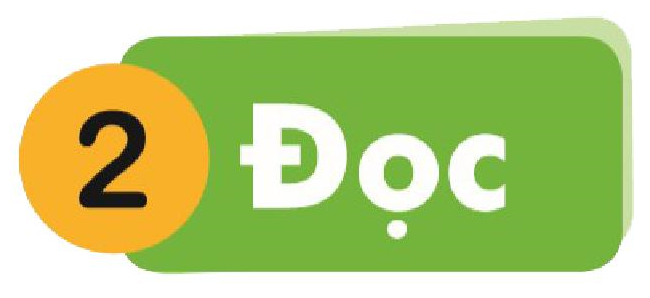 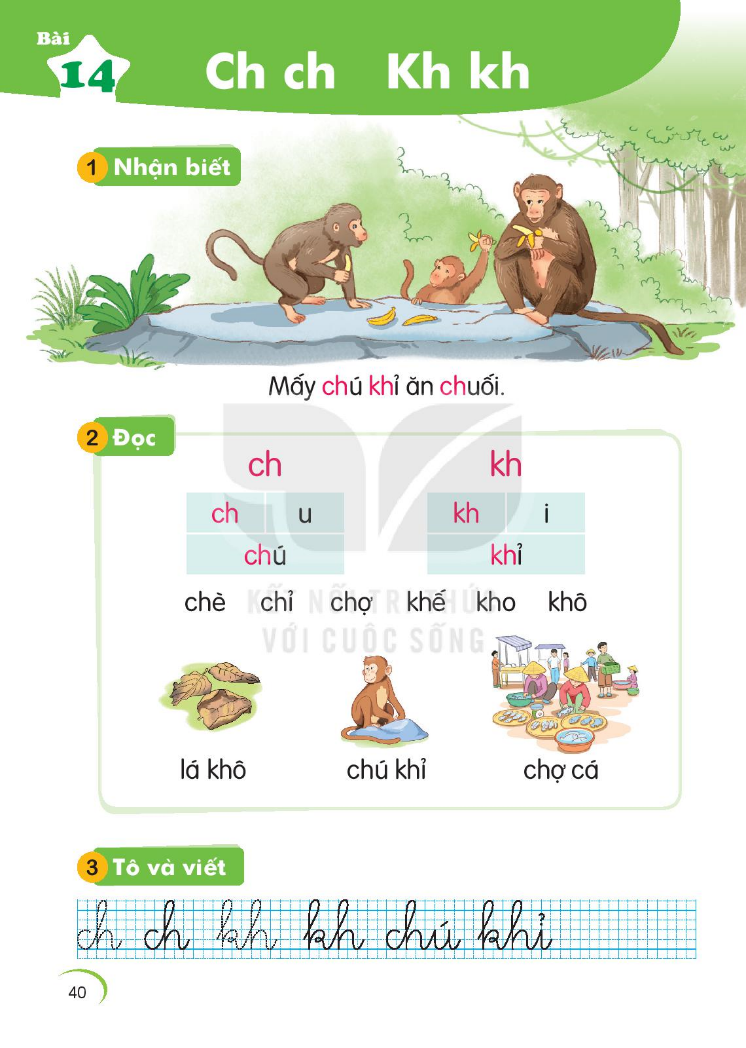 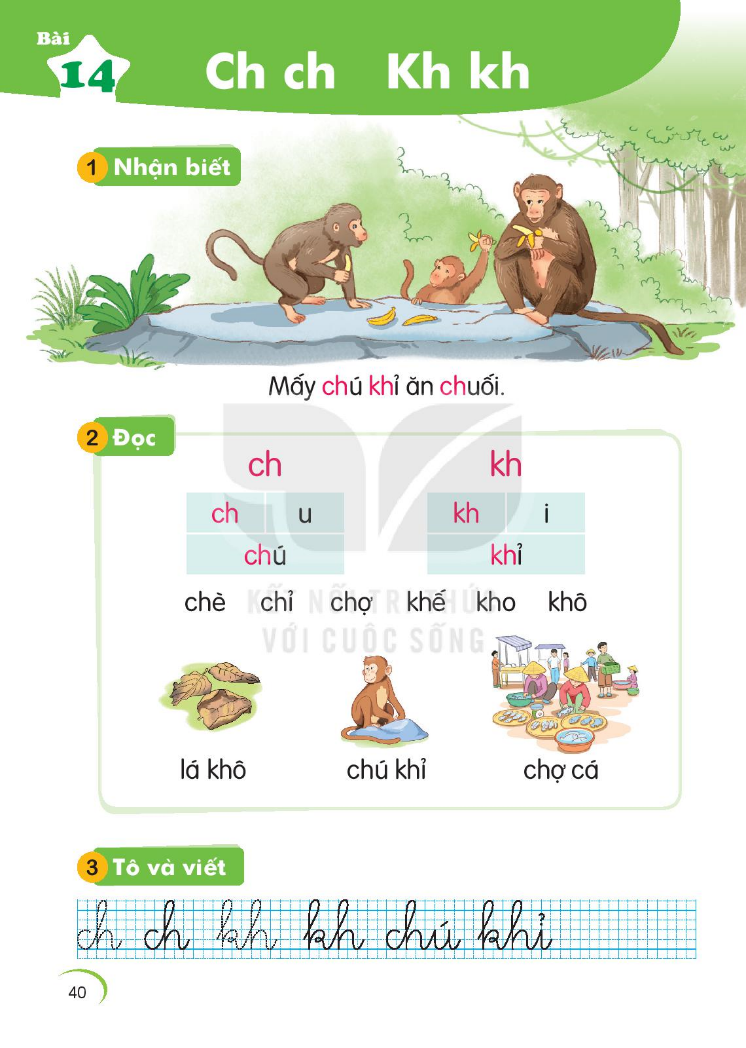 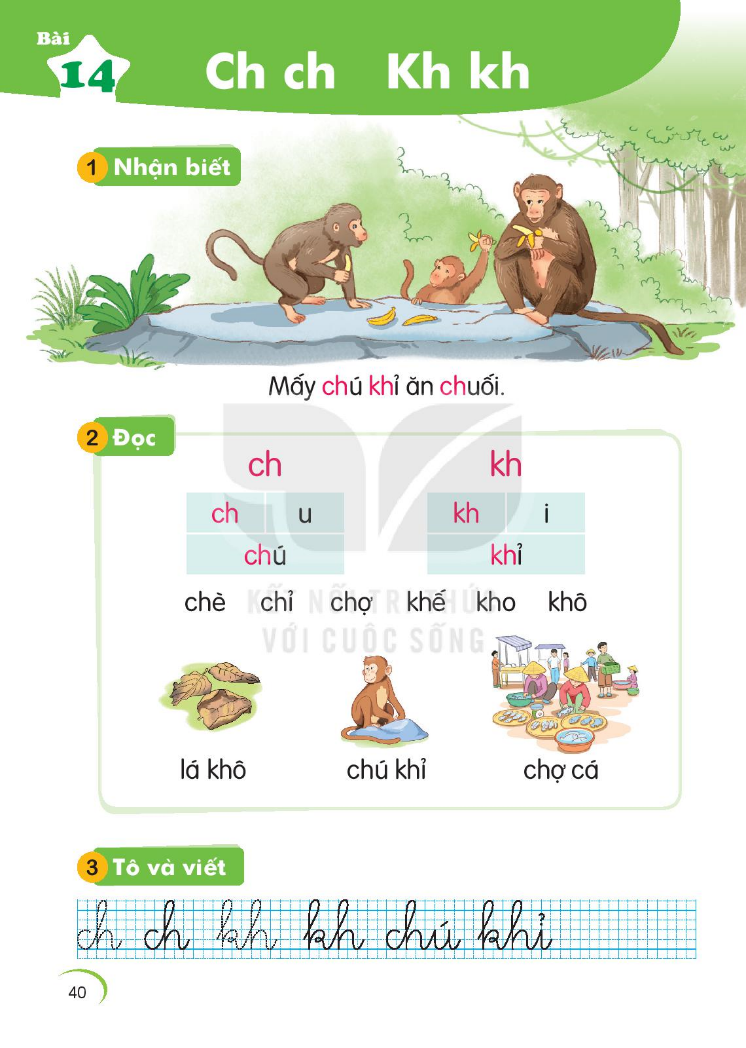 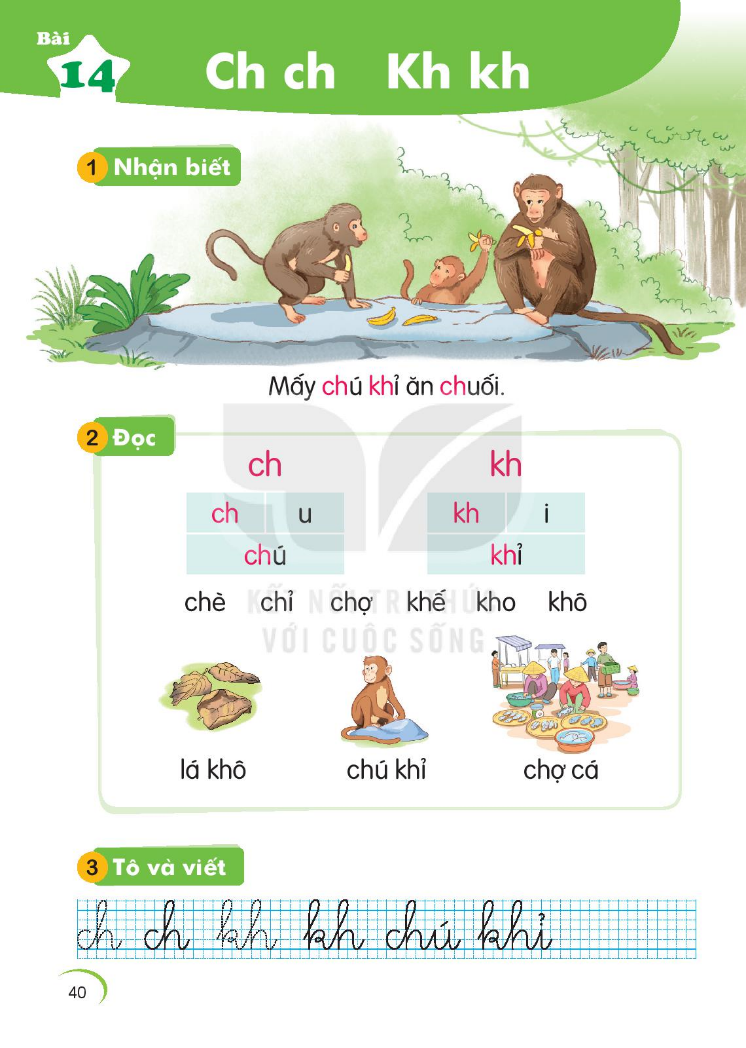 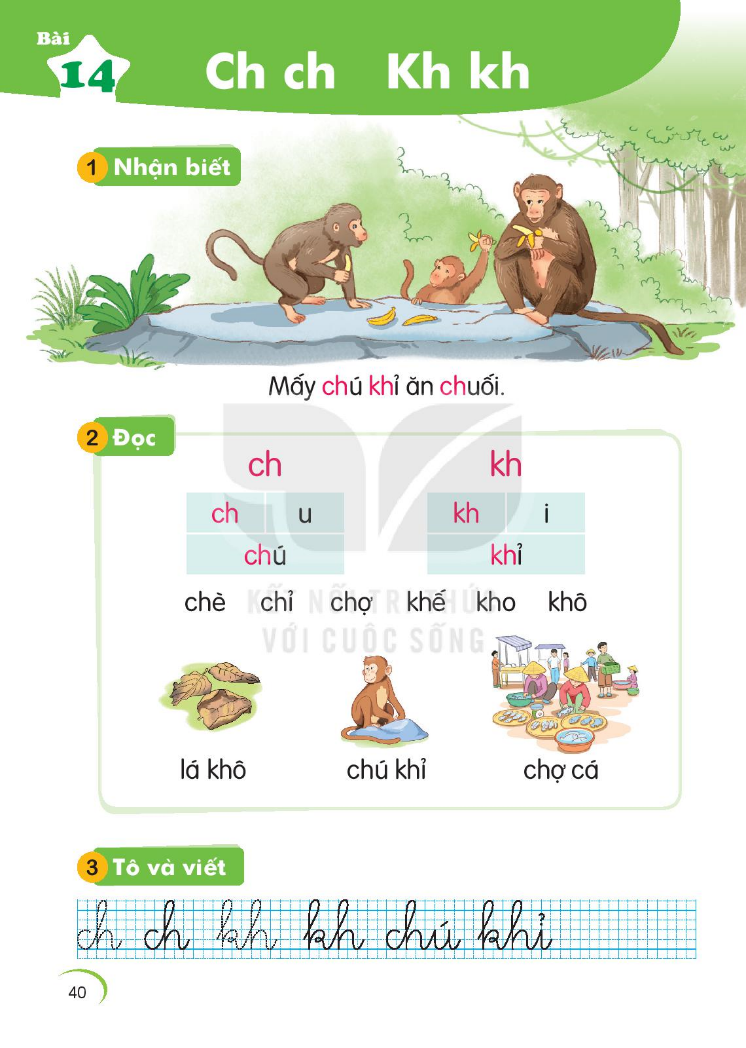 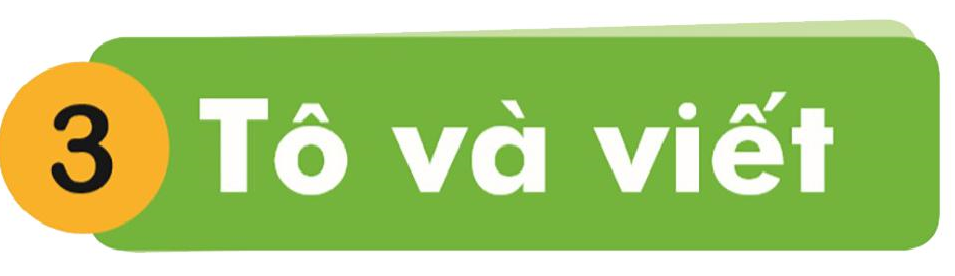 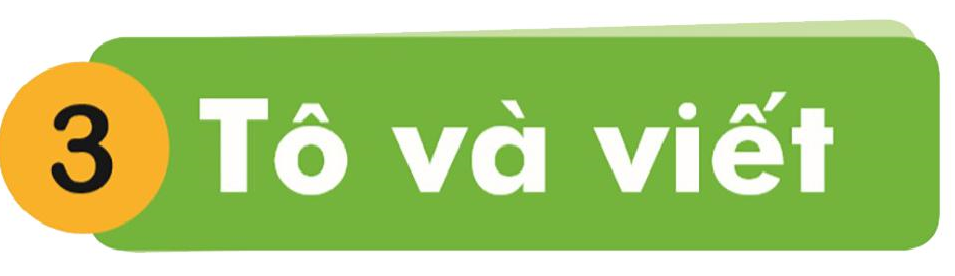 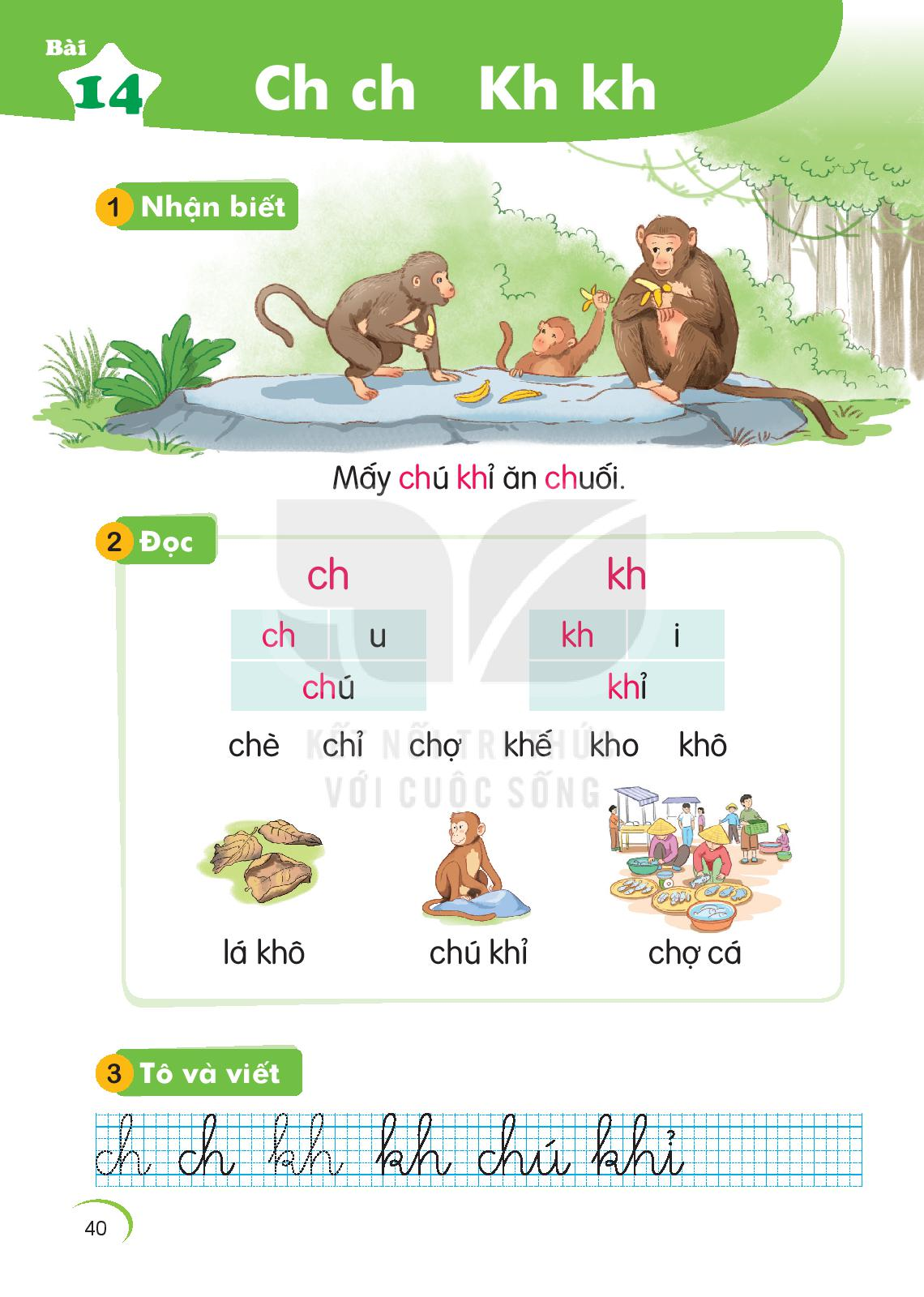 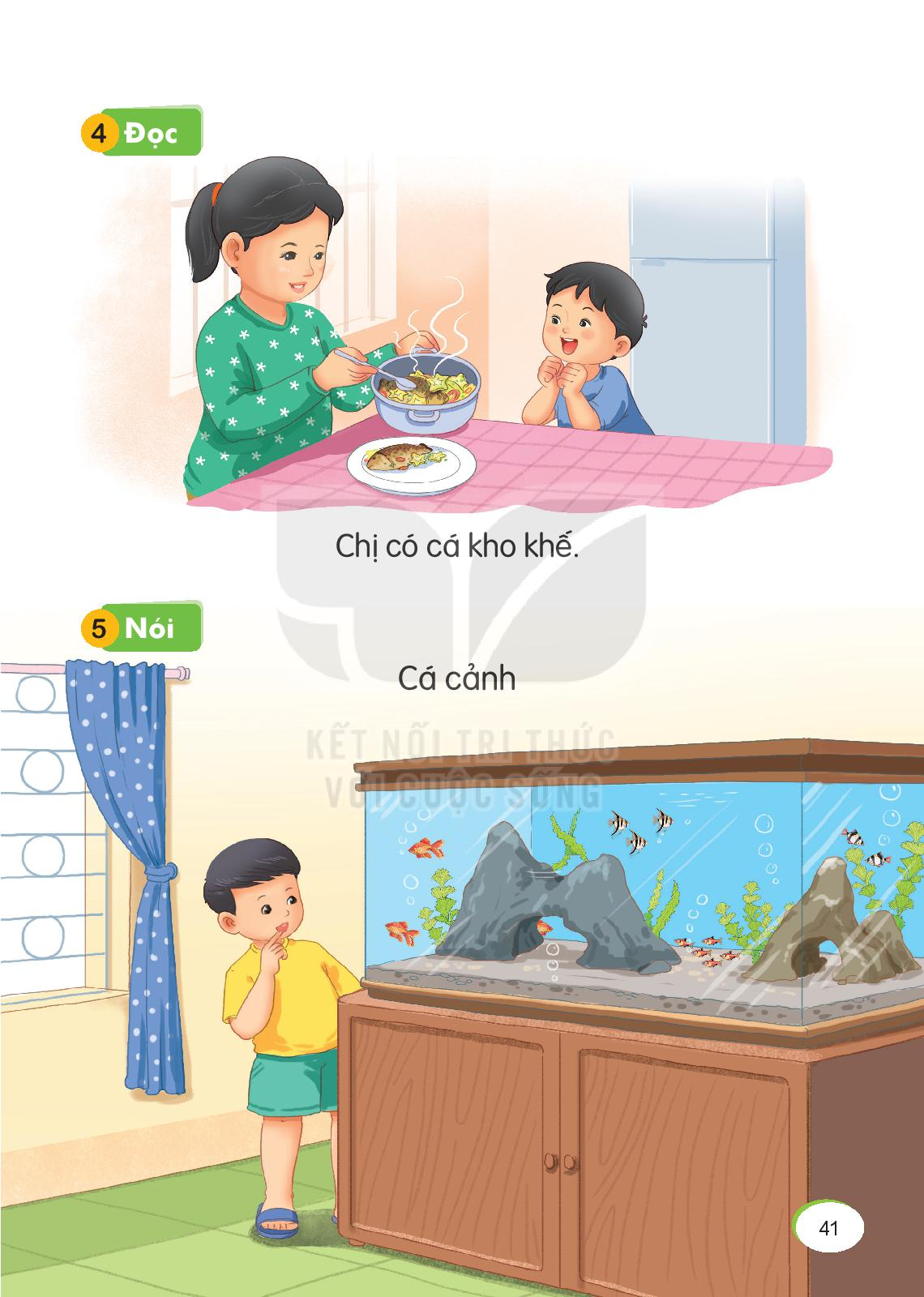 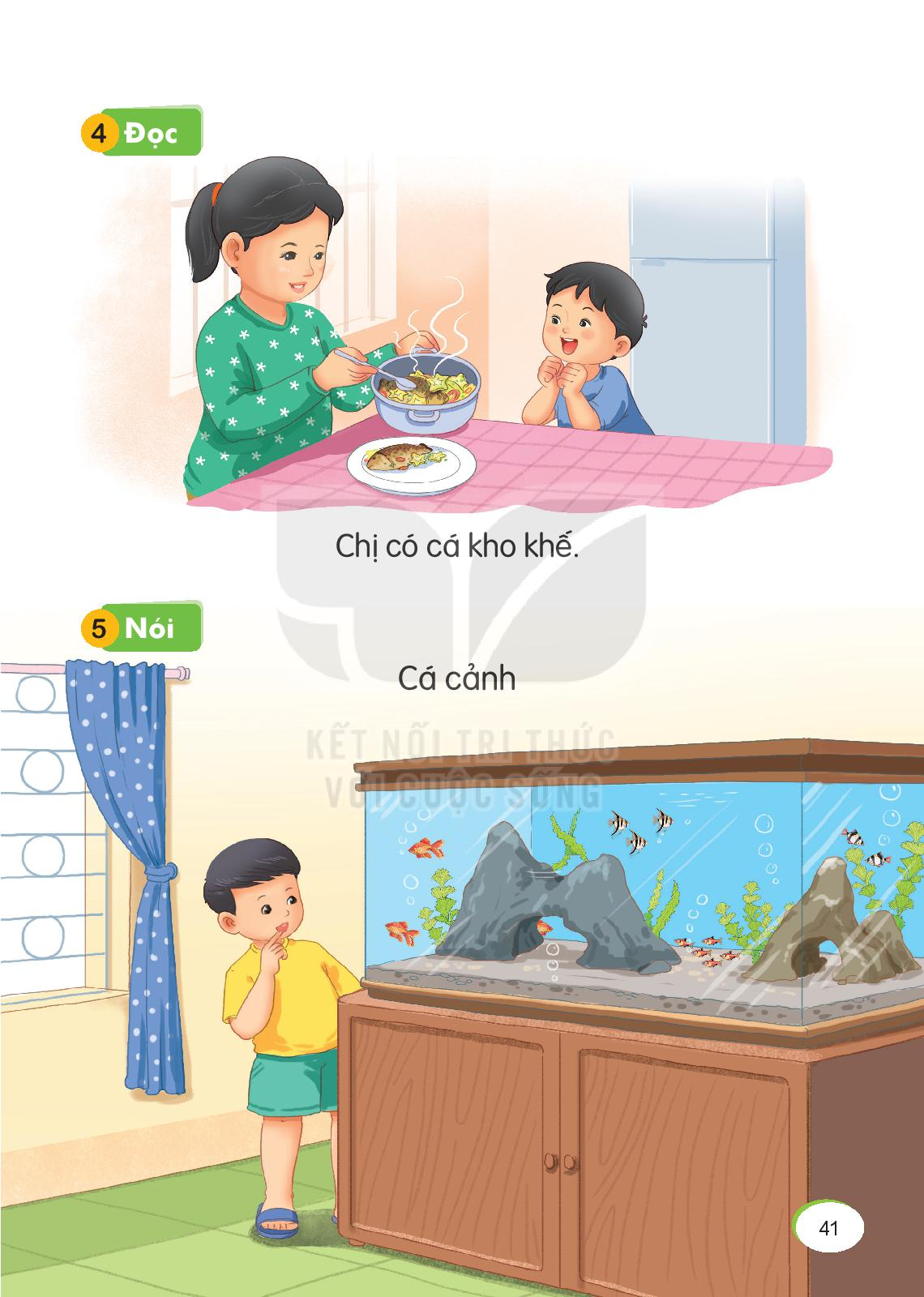 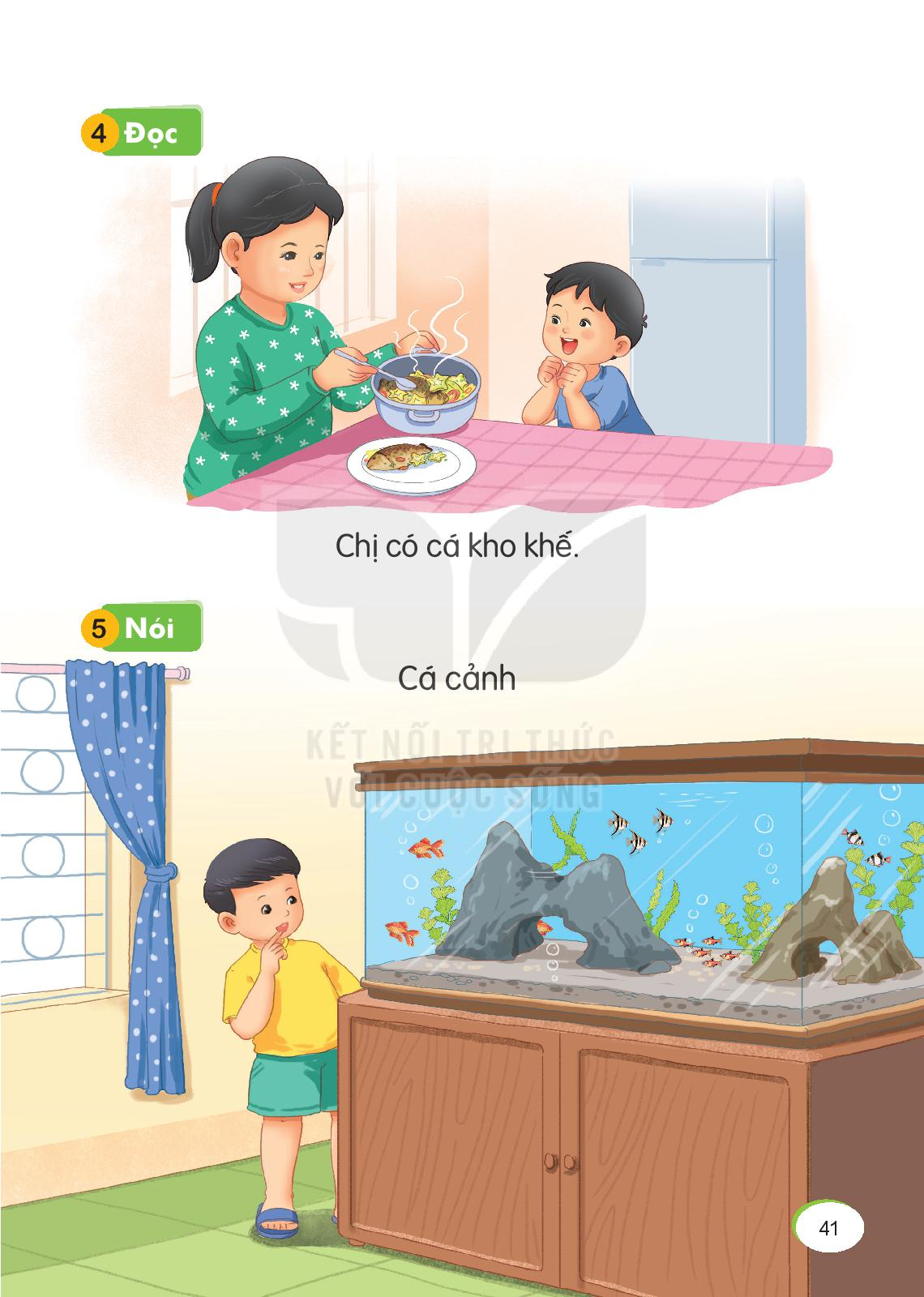